ЯЗВЕННАЯ БОЛЕЗНЬ
Кафедра факультетской терапии
профессор Чернин Вячеслав Васильевич
ЭТИОЛОГИЯ
Экзогенные факторы риска
Нервно-психические воздействия (психо-эмоциональные стресс);
Травмы и заболевания головного мозга, вегетативных отделов нервной системы и их последствия;
Пищевые погрешности, неполноценное питание, непереносимость отдельных продуктов;
Длительный прием лекарств обладающих ульцерогенным действием
Бытовые и производственные вредности
 Инфекция Helicobacter pylori
Helicobacter pylori
Микрофлора ЖКТ здоровых людей
Содержит сотни видов микроорганизмов, общей массой от 2,5 до 3,5 кг
Является сбалансированной экологической системой

 Включает
Основные функции микрофлоры желудочно-кишечного тракта
Колонизационная
Метаболическая
Иммуномодулирующая
Детоксикационная
Синтетическая
Антимутагенная
Пищеварительная
Антиканцерогенная
БИОПЛЕНКА ЛАКТОБАКТЕРИЙ
БИОПЛЕНКА Helicobacter pylori
Основные функции и положительное влияние хеликобактерий на СО эзофагогастродуоденальной зоны
Метаболическая и
 детоксикационная 
(Азотистый обмен)
Колонизационная
 резистентность
мочевина
H. pylori
Иммуномодулирующая
Синтетическая
Продуцируют
 уреазу
Антимутагенная, 
антиканцерогенная
Повышают резистентность 
СО ЭГД зоны.
Совместно с другими 
уреазообразующими 
микроорганизмами укрепляют 
щелочной барьер 
поверхности слизистой оболочки
Аммиак
Способствуют нейтрализации хлористоводородной кислоты (HCl) на поверхности слизистой оболочки 
Путем  реакции с аммиаком (NH3) и образования нейтральной соли хлорида аммония (NH4Cl)
ЭТИОЛОГИЯ
Эндогенные факторы риска
Наследственная предрасположенность
Особенность группы крови  - I (0)
Конституциональный статус
Ряд заболеваний внутренних органов, эндокринной системы, дефект жевательного аппарата
Пол и возраст
ПАТОГЕНЕЗ
Нарушения нервной регуляции у больных язвенной болезнью
Нарушения нервной регуляции и тяжесть течения язвенной болезни
Сезонность возникновения рецидивов язвенной болезни
Влияние блокаторов М - и Н – холинорецепторов на возникновение экспериментальных язв желудка
СОСУДИСТЫЙ ФАКТОР
ПЕПТИЧЕСКИЙ ФАКТОР
ПАТОГЕНЕЗ – реакция аутоагрессии (проба Кумбса)
Избыточный рост мукозной микрофлоры
Соотношение пускового механизма, саногенных и патогенетических реакций при рецидиве язвенной болезни
Ф а з ы   р е ц и д и в а
КЛИНИКА
СИМПТОМАТИКА
Абдоминальный болевой синдром
Синдром желудочной диспепсии
Синдром кишечной диспепсии
Симптомы нарушения нервной регуляции
ФАЗЫ РЕЦИДИВА БОЛЕЗНИ
ОСТРАЯ
ПОДОСТРАЯ
РУБЦЕВАНИЯ И ЭПИТЕЛИЗАЦИИ

Продолжительность каждой фазы 1-2 недели
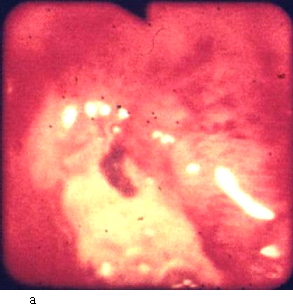 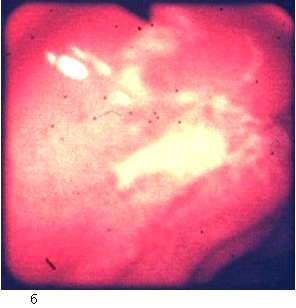 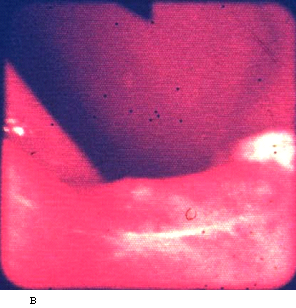 Осложнения язвенной болезни
Классификация язвенной болезни (Чернин В.В., 2000г.)
I. По локализации
1. Язвенная болезнь желудка
2. Язвенная болезнь двенадцатиперстной кишки
3. Язвенная болезнь двойной локализации 
II. По течению
1. Впервые выявленная
2. Рецидивирующая 
а. редко рецидивирующая (рецидив в 2–5 лет ) или легкого течения 
б. рецидивирующая (1–2 рецидива в год) или среднетяжелого течения 
в. часто рецидивирующая (3 и более рецидивов в год) или тяжелого течения 
г. беспрерывно рецидивирующего течения или длительно нерубцующаяся язва 
III. По периодам болезни 
1. Рецидив 
а. острая фаза 
б. подострая фаза 
в. фаза рубцевания и эпителизации 
2. Ремиссия 
IV. По клиническим проявлениям
1	Типичная форма
2.	Атипичная форма (диспептическая, панкреатоподобная, холецистоподобная, кардиалгическая, латентная) 
V. По осложнениям
1. Рубцово-язвенная деформация
2.Пилородуоденальный рубцовый стеноз (компенсированный, субкомпенсированный, декомпенсированный)
3.Острое гастродуоденальное кровотечение
4.Пенетрация язвы в соседние органы
5.Перфорация язвы
6.Перерождение язвы желудка в рак
ЛЕЧЕНИЕ ЯЗВЕННОЙ БОЛЕЗНИ
Лечение рецидива заболевание
Лечение осложнений заболевания
Диспансеризация и противорецидивное лечение
ЛЕЧЕНИЕ РЕЦИДИВА БОЛЕЗНИ
Охранительной режим
Лечебное питание
Медикаментозная терапия 
Нейротропные средства
Антациды (всасывающие, невсасывающие)
Антисекреторные препараты (м-холинолитики, блокаторы Н2 гистаминовых рецепторов, блокаторы фермента Н+К+АТФазы
Миогенные спазмолитики
Гастроцитопротекторы
Репаранты
Антибактериальные средства, включая трансэндоскопическую санацию язвы
Пробиотики, синбиотики и пробиотики
Лечение осложнений – определяется их характером и включает:
Медикаментозную терапию
Эндоскопические  или хирургические способы лечения


Диспансеризация и проведение противорецидивных мероприятий осуществляется участковым или цеховым терапевтом, гастроэнтерологом
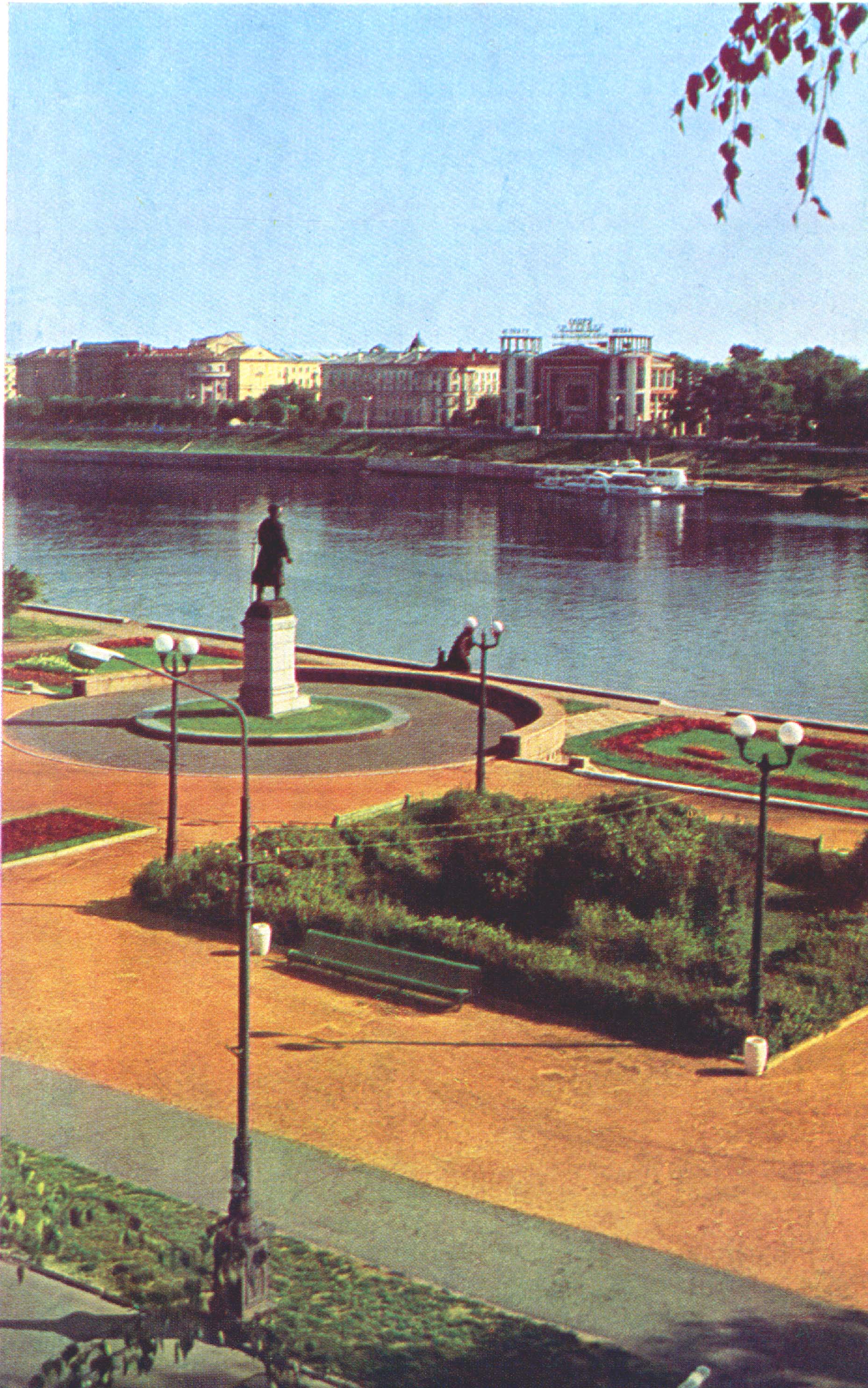 Желаем глубоких познаний и открытий в данной проблеме!
г.Тверь
Набережная р. Волги